My Vision Board
(Your Name Here)
Instructions
Create category names: Each slide will represent a particular category; Career, Education, Self-Care, and Support systems, but you can create and/or personalize your own category names.

Find representations of those goals: You should surf the web for visual representations of your goal, you can use images, illustrations, words, or even songs to communicate your particular goals for that slide.

Step 3: Once you have decided on pictures (or other media), you will place them on the corresponding slides.

Step 4: Once you have your vision board decorated and completed, share it with your support systems or peers.
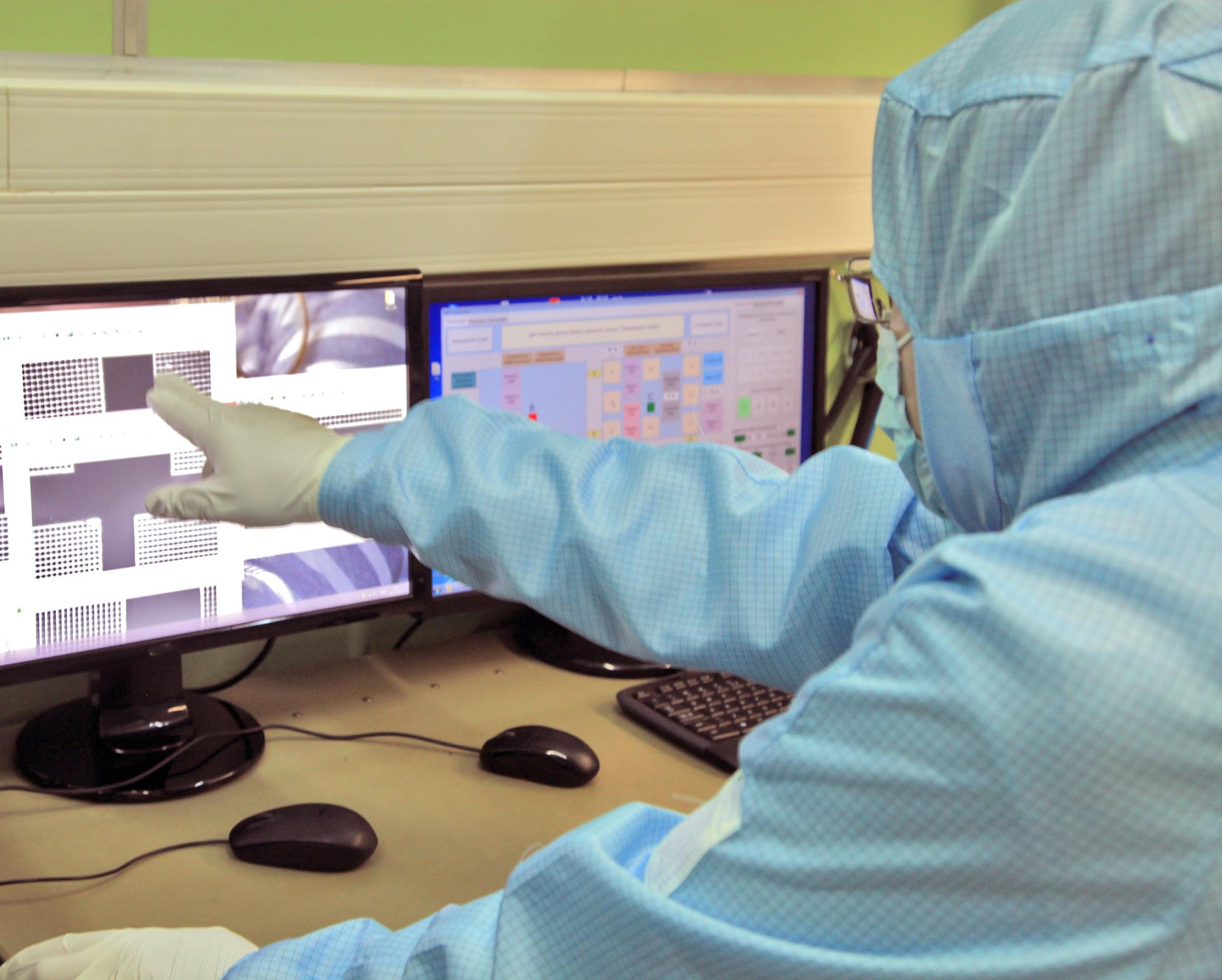 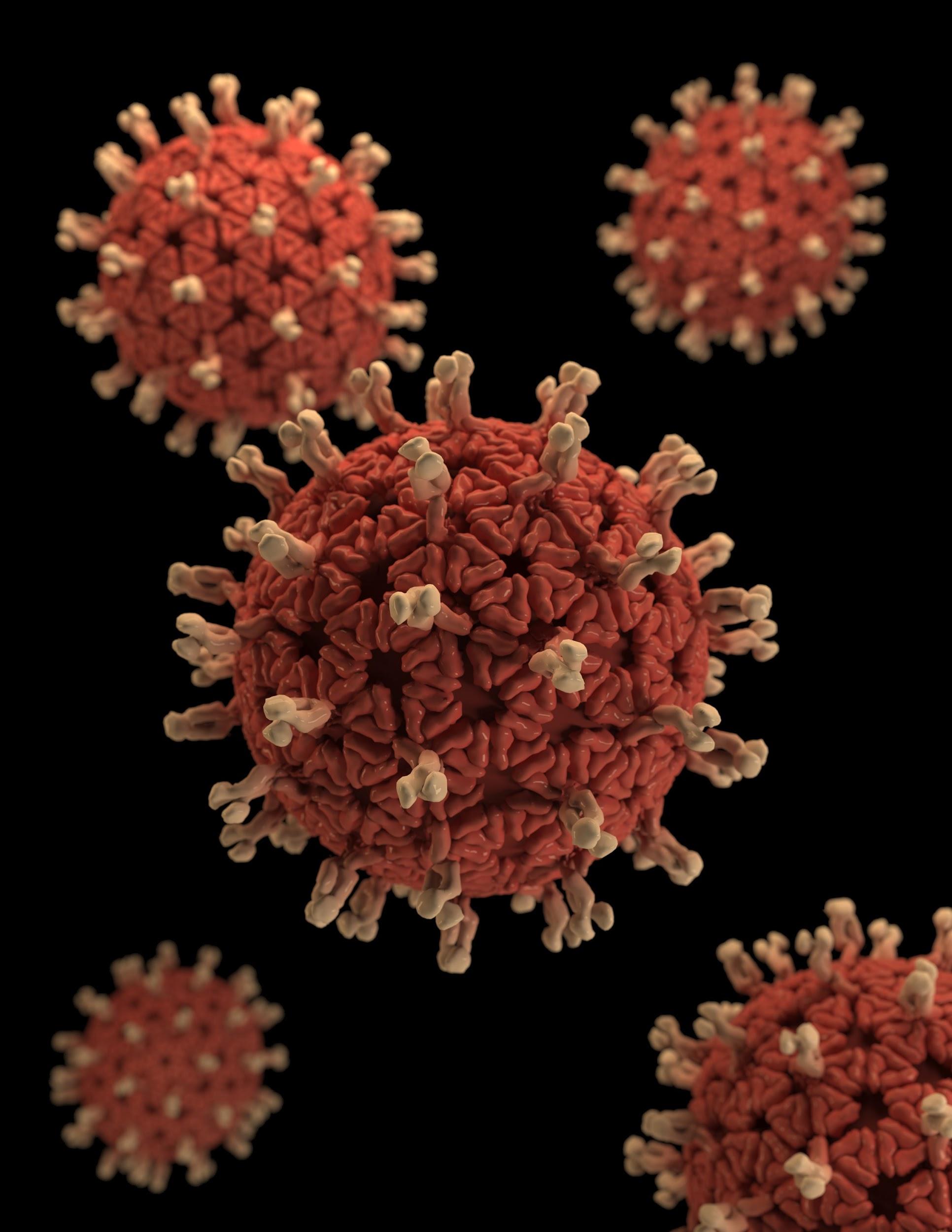 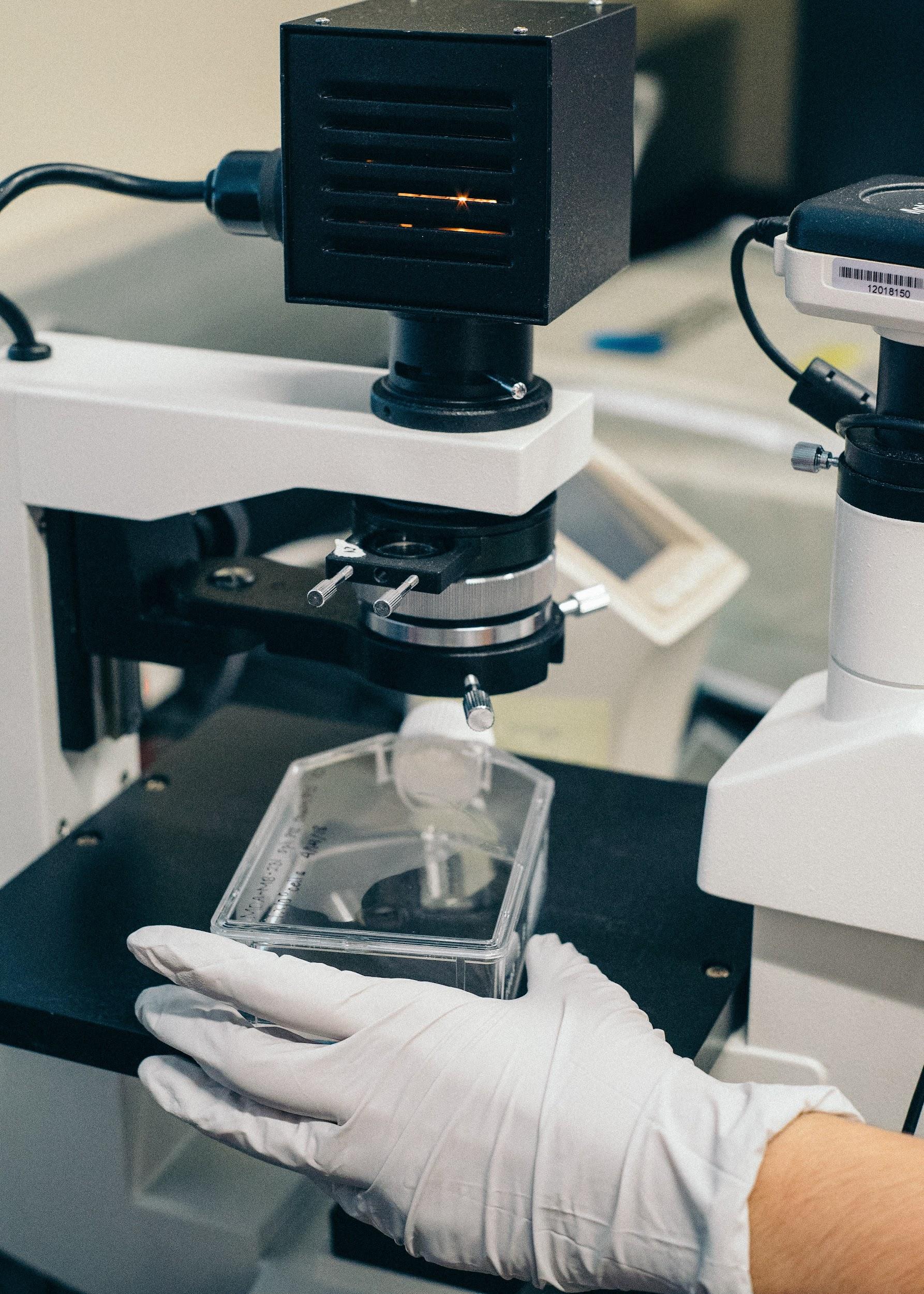 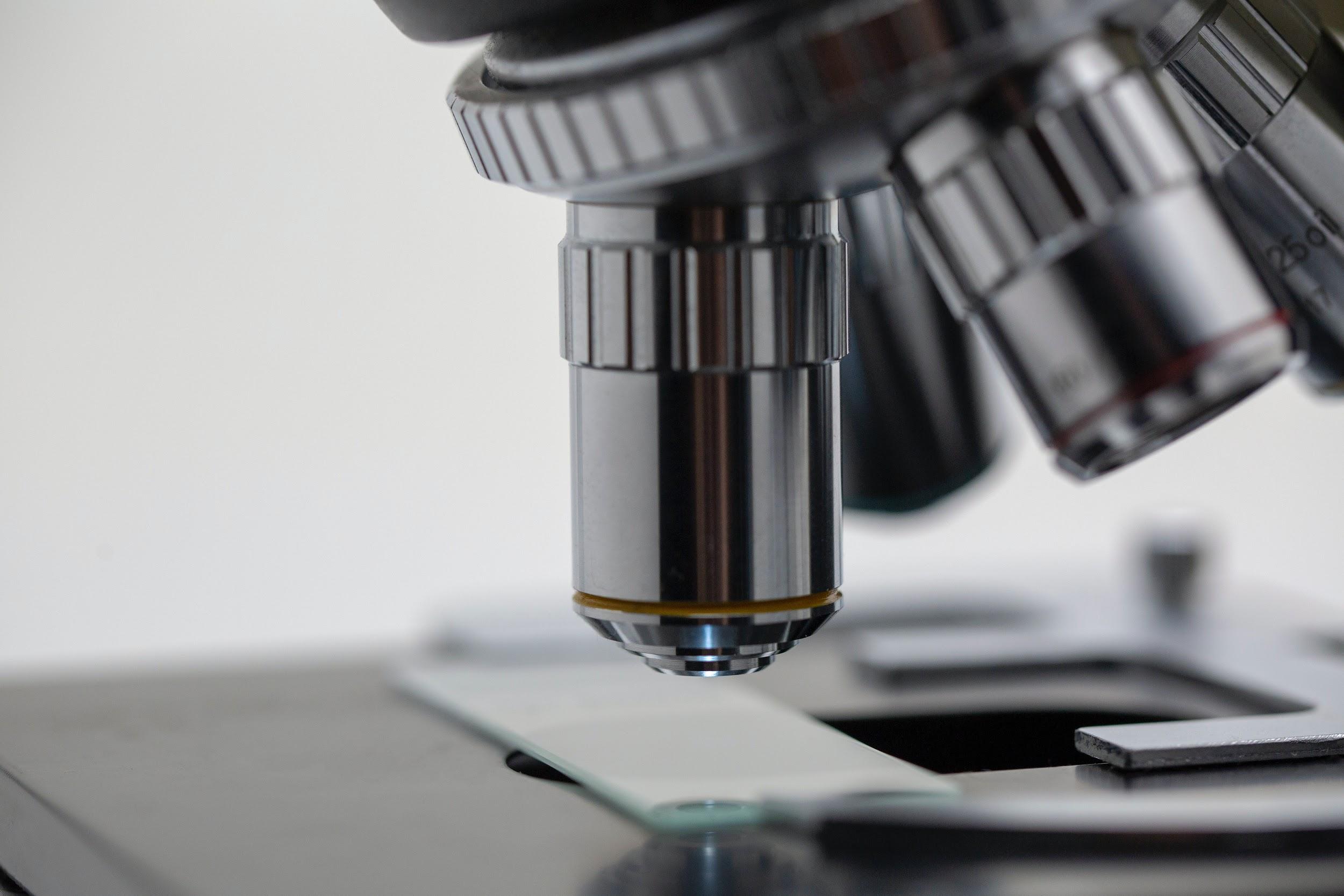 Example: Careers I am interested in are… (Microbiologist)
Careers I am interested in are…
The education I am interested in is
My friends, family, and supporter are...
Some self-care steps I can take when stressed are...